週替わりレッスンのご案内
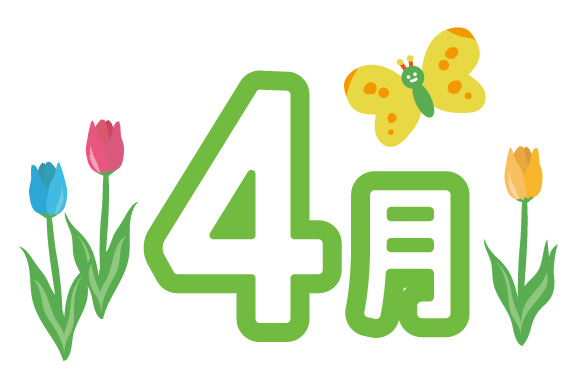